শুভেচ্ছা
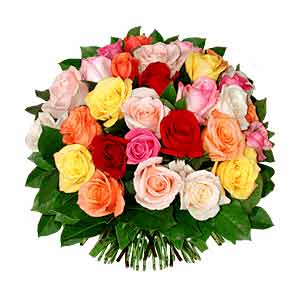 শ্রেণীঃ ৩য়বিষয়ঃ পরিবেশ পরিচিতি বিজ্ঞান
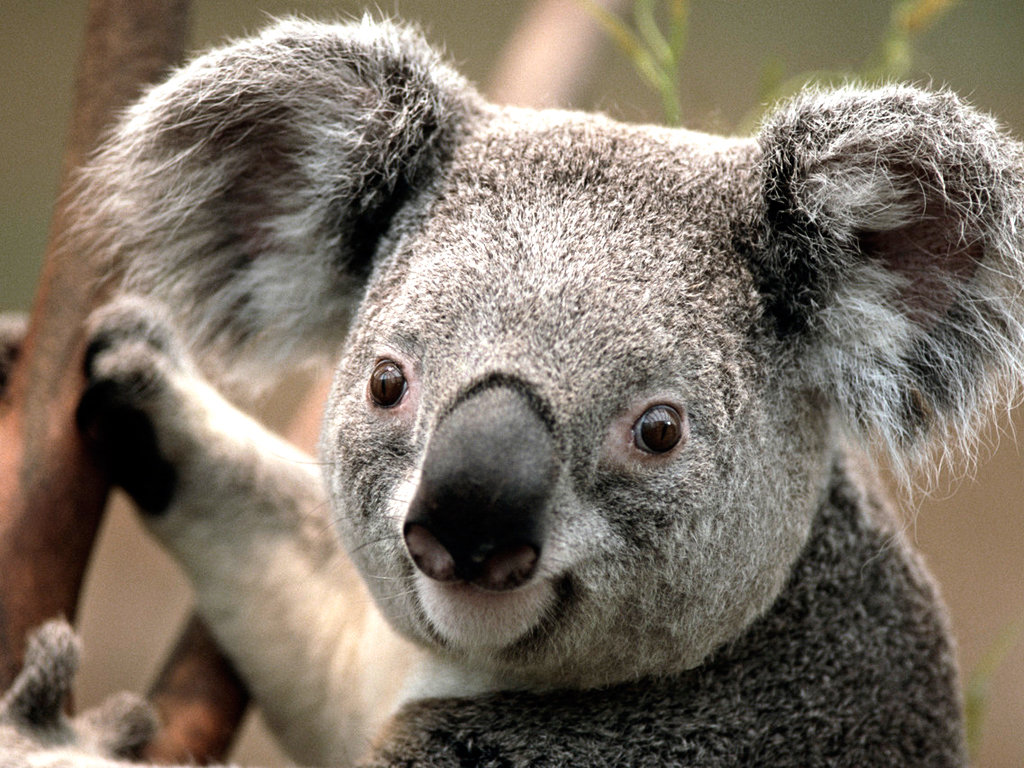 উদ্ভিদ এবং প্রাণী
শিখনফলঃ
উদ্ভিদ এবং প্রাণী কি তা বলতে  পারবে
উদ্ভিদের প্রকারভেদ লিখতে পারবে
প্রাণীর প্রকারভেদ লিখতে পারবে
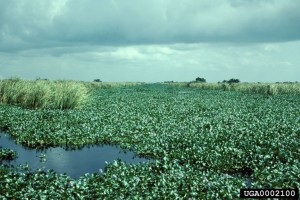 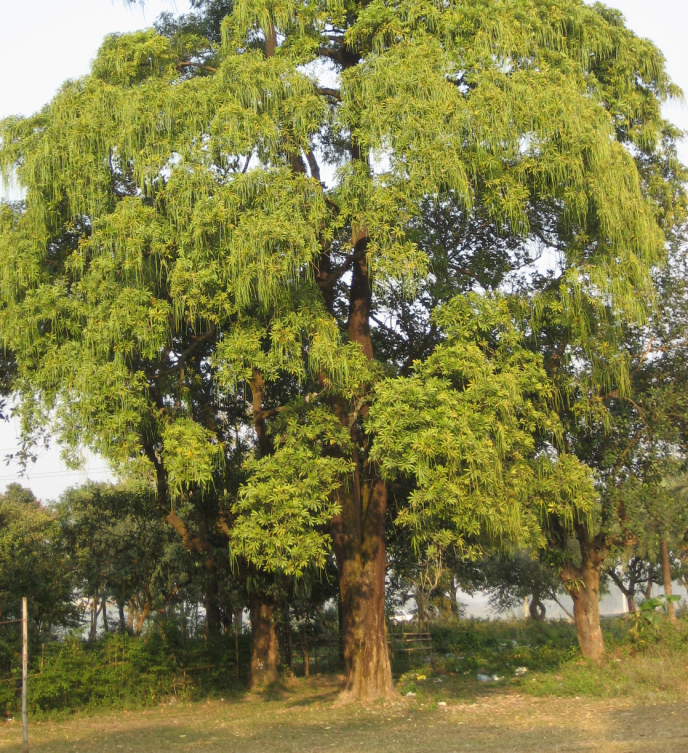 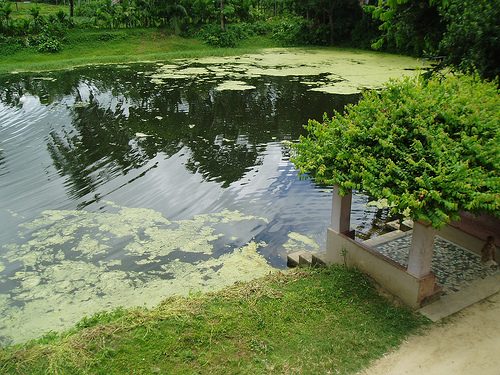 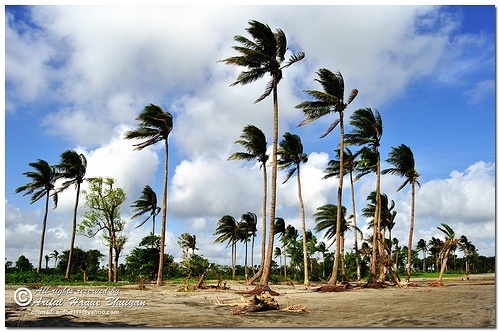 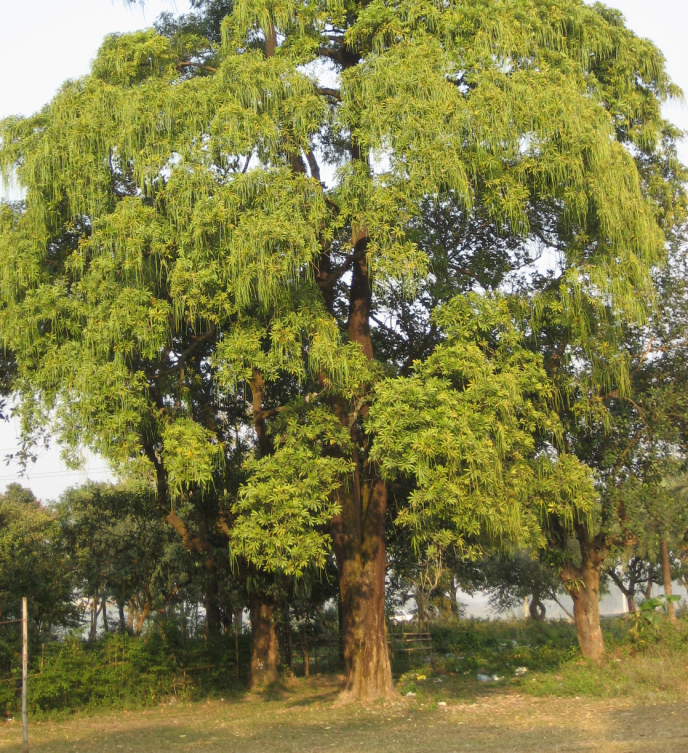 এর বৈশিষ্ট হল
মাটিতে জন্মায়
আকারে বড়
কাণ্ড শক্ত
পানিতে জন্মায়
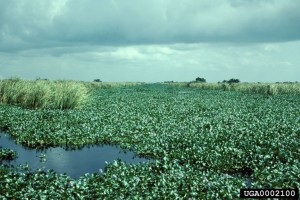 আকারে ছোট
কাণ্ড নরম
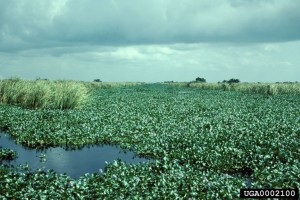 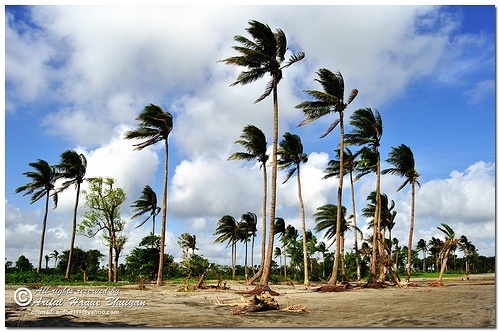 জলজ উদ্ভিদ
স্থলজ উদ্ভিদ
ছকে ৪টি জলজ ও ৪টি স্থলজ উদ্ভিদের নাম লিখ
মেরুদন্ডী প্রাণী
অমেরুদন্ডী  প্রাণী
ছকে ৪টি মেরুদন্ডী প্রাণীও ৪টি অমেরুদন্ডী  প্রাণীনাম লিখ
ধন্যবাদ
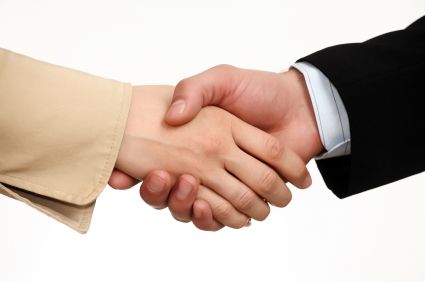